Полянецька загальноосвітня школа І-ІІІ ступенів  Уманської районної ради Черкаської області
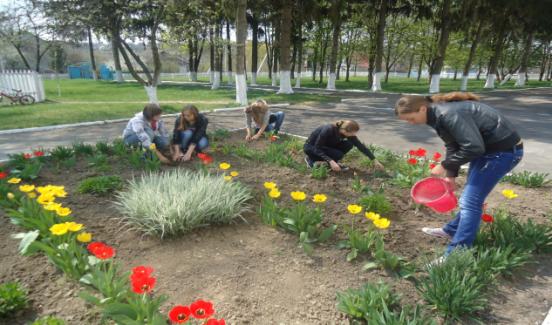 Підпроект Ліги старшокласників
“Збережемо природу заради майбутнього”
Мета проекту:
розвивати відповідальне ставлення до проблем навколишнього середовища;
активізувати бажання допомогти нашій планеті бути завжди чистою і здоровою;
виховувати дбайливе ставлення до природи.
Завдання проекту:
Виховувати екологічну свідомість та екологічну культуру підростаючого покоління;
Розвивати  громадянську та соціальну компетентності у ході природоохоронної діяльності;
Формувати чітку позицію громадянина-патріота рідного краю.
Одним із пріоритетних напрямків освітнього процесу Нової української школи  є і залишається екологічне виховання. Тож навесні  учні Полянецької ЗОШ І-ІІІ ступенів Уманської районної державної адміністрації Черкаської області взяли активну участь у проведенні двомісячника  благоустрою. Розпочвся  двомісячник прибиранням центральної дороги, що веде до села
Старші учні школи пройшли вздовж центральної дороги  і зібрали сміття. Не лишилися байдужими й до окраїн лісу та лісопосадки, де  безвідповідальні люди створили стихійні сміттєзвалища. Все сміття (2 тонни) було зібране та вивезене за межі села, в  спеціально облаштоване місце для утилізації.
Посадили біля школи 10 сосон і 11 кущів чорноплідної горобини, висадили 15 фруктових дерев. На шкільних квітниках висадили 12 кущів троянд, обрізали 27 фруктових дерев, 10 кущів форзиції, просапали шкільні квітники і посіяли квіти. Побілили бордюри та дерева біля школи.
Прибрали територію шкільного парку та біля обеліска Слави, замели 3 сотки шкільного подвір’я. Побілили огорожу сільського кладовища
Розчистили прибережну територію та річкову долину річки, що протікає територією села Полянецьке і є притокою річки Уманки
Бережіть природу! Збережітькрасу Землі для наших нащадків! Дякуємо  за увагу!